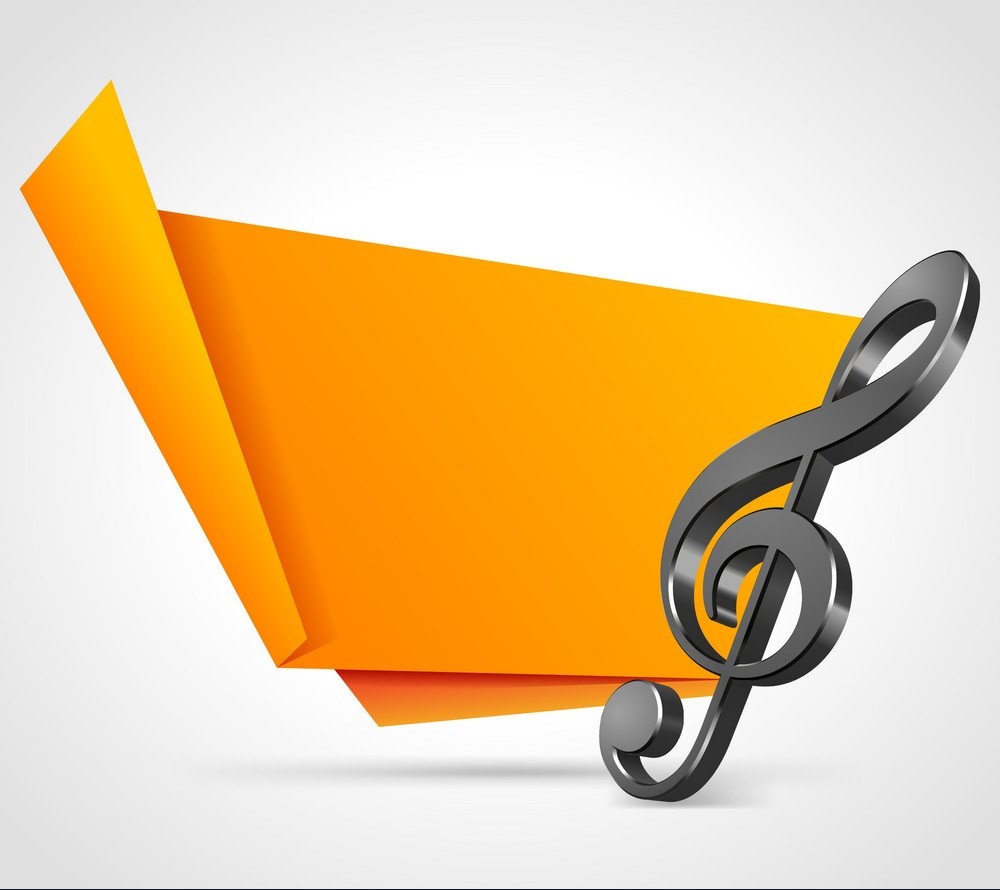 PHÒNG GIÁO DỤC VÀ ĐÀO TẠO TP THÁI NGUYÊN
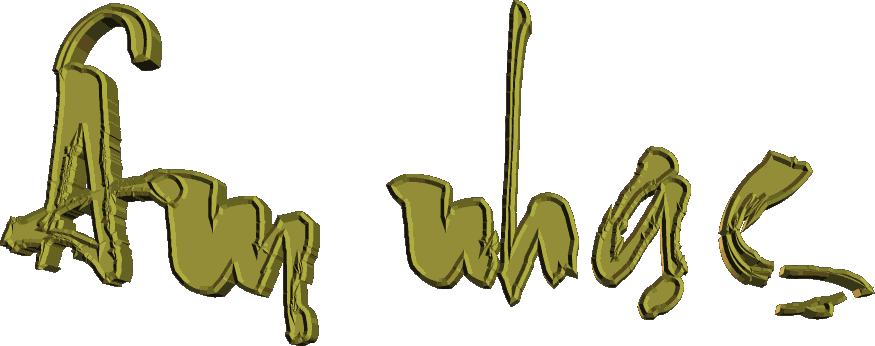 Chủ đề 1: Tổ Quốc Việt Nam
        Tiết 3:  
				
			    Ôn bài hát: Lá cờ Việt Nam
			    Nhạc cụ: Trống nhỏ
			    Trải nghiệm và khám phá:
				Nói theo tiết tấu riêng của mình.
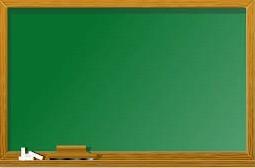 Âm nhạc 1
Chủ đề 1: Tổ Quốc Việt Nam
        			Tiết 3
Ôn tập bài hát: Lá cờ Việt Nam
Nhạc cụ: Trống nhỏ
Trải nghiệm và khám phá: Nói theo tiết tấu  riêng của mình
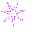 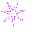 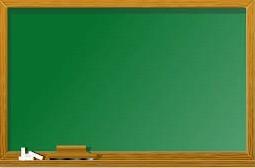 Câu 1: Nhạc cụ dân tộc các em đã được làm quen tiết học trước có tên là gì?
Trống cơm
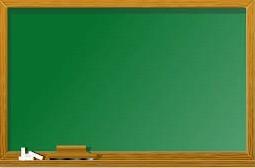 Câu 2: Trống cơm là hình số mấy trong các nhạc cụ dưới đây?
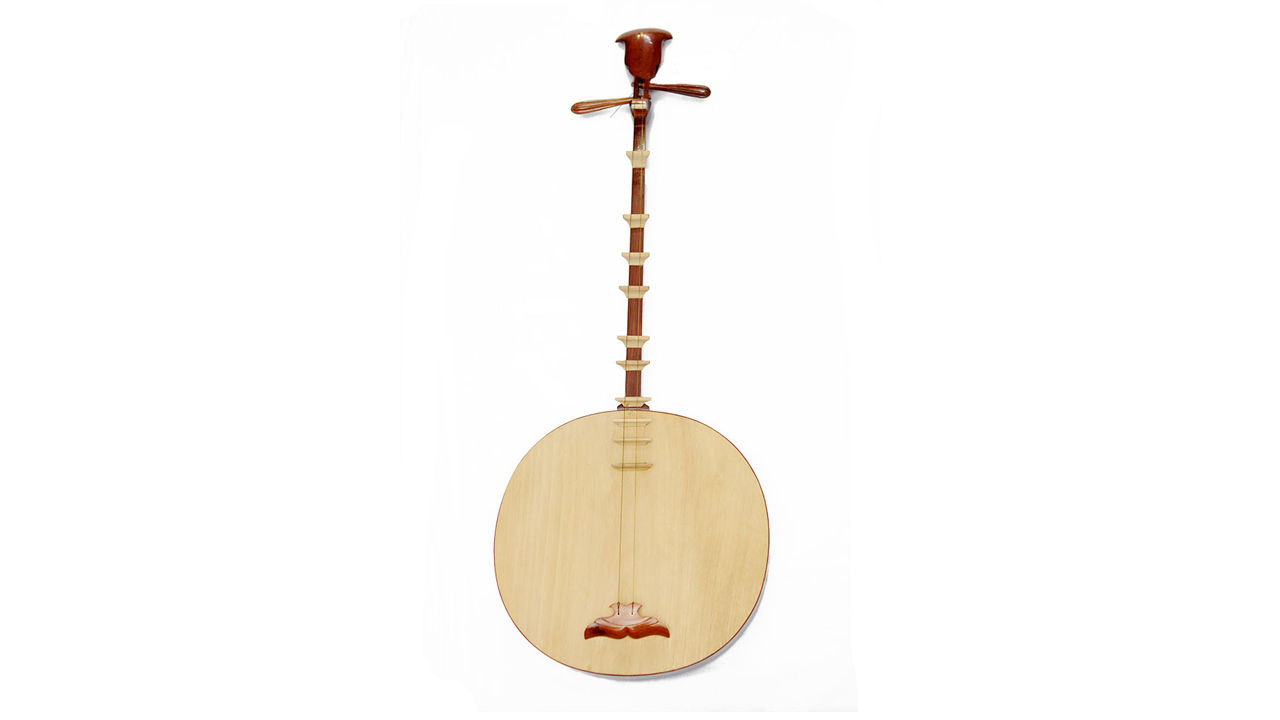 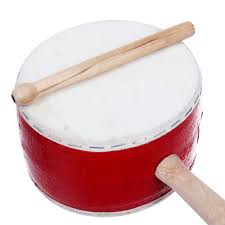 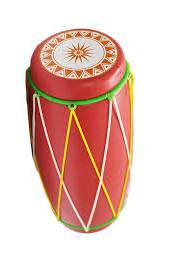 1
2
3
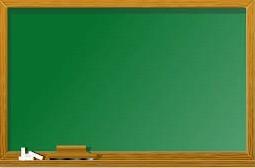 Trống cơm là hình số 3
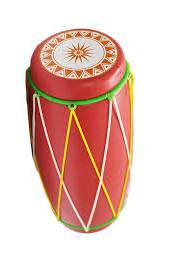 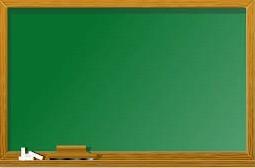 Câu 3: Nhạc cụ nào cùng họ với trống cơm, có kích thước nhỏ, có dùi, có tay cầm hoặc ko có tay cầm, dc các bạn nhỏ rất yêu thích trong các dịp tết trung thu?
Trống nhỏ
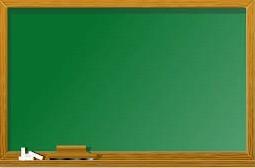 Hoạt động 1: 
                   Nhạc cụ: Trống nhỏ
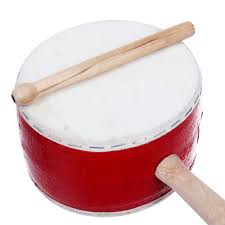 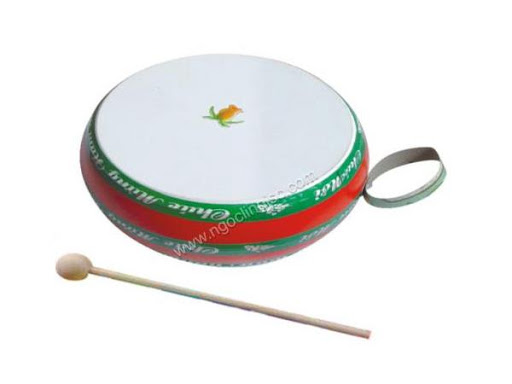 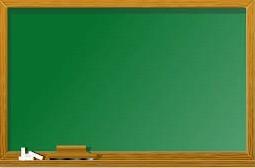 Hoạt động 1: 
                   Nhạc cụ: Trống nhỏ

* Cách chơi trống nhỏ
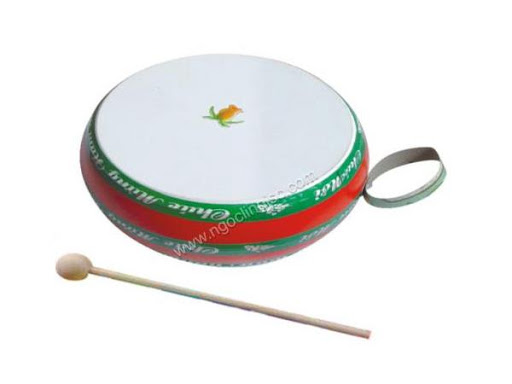 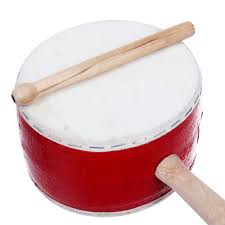 1     -     2                    3        4         5
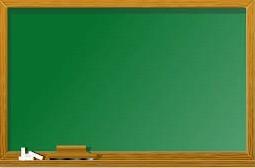 ỨNG DỤNG ĐỆM HÁT
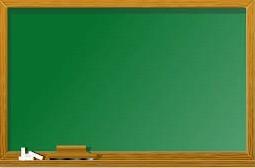 Hoạt động 2:
*Hát kết hợp thể hiện sắc thái vui tươi, tự hào
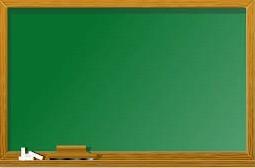 * Hát kết hợp vận động bằng hình thể
Ví dụ:       Câu 1:Trông  lá  cờ  phấp  phới  đẹp  tươi.
                             Vỗ tay     đùi           vỗ tay         đùi


Kí hiệu: 
 	
	- Vỗ tay:                              - Vỗ đùi:
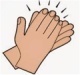 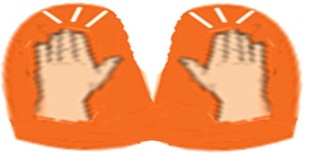 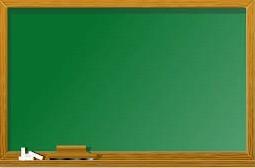 * Hát kết hợp vận động bộ gõ cơ thể
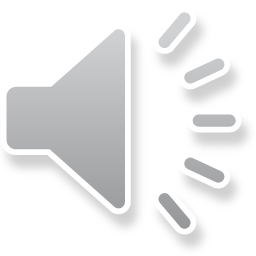 Trông lá cờ phấp phới đẹp tươi

        Giữa nền đỏ có ngôi sao vàng

        Sao năm cánh huy hoàng biết bao

        Đẹp vô cùng lá cờ Việt Nam.
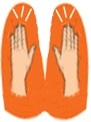 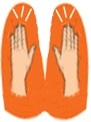 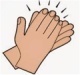 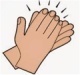 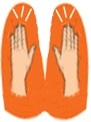 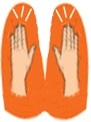 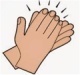 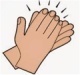 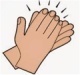 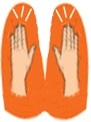 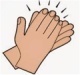 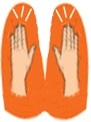 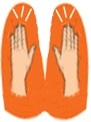 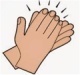 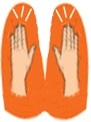 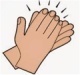 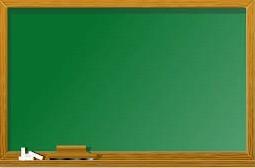 Hoạt động 3: Trải nghiệm và khám phá
	Nói theo tiết tấu riêng của mình
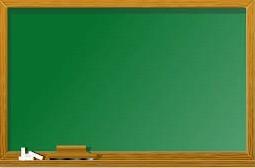 Bạn    thích              học môn   gì?
   Tôi      thích             học Âm   nhạc
Bạn    thích              hoa  gì     nhất?
  Tôi      thích             hoa hồng  nhất